Portrait des Morts pour la France de Tulle
Conférence le jeudi 5 novembre 2015 à 18h30 Luc Fessemaz et le Pôle musées de Tulle

Auditorium de la Médiathèque Éric Rohmer de Tulle 

Diaporama élaboré par le Canopé de l’académie de Limoges
1
La liste des Morts pour la France de Tulle dressée par les Archives municipales
2
La Corrèze compte 4,1% de Morts pour la France dans sa population de 1911. Les 648 MPF de Tulle représentent 4,1% des 15 942 habitants au recensement de 1911.
3
Le monument au morts de Tulle édifié au sommet du Rocher des Malades en 1924.
4
1 – Le Portrait statistique des Morts pour la France de Tulle
Les 648 Morts de la Grande Guerre (1914-1919)
5
Un exemple de fiche d’un soldat Mort pour la France sur le site Mémoire des hommes
6
11 indicateurs pour étudier les Morts pour la France de Tulle
[1] Nom
[2] Prénoms
[3] Lieu de naissance
[4] Date de naissance
[5] Date de décès
[6] Age au décès
[7] Lieu de décès
[8] Lieu de résidence
[9] Régiment
[10] Grade
[11] Genre de mort
7
[1] Classement des Morts pour France de Tulle selon le nom
8
105 noms figurent de deux à sept fois, 366 noms ne figurent qu’une seule fois.
9
Les 471 noms des Morts pour la France de Tulle peuvent être classés en fonction de leur fréquence relative en Corrèze sur la période 1891-1915…
10
[2] Classement des Morts pour France de Tulle selon les prénoms
11
Ils s’appelaient Jean, Antoine ou Pierre… Les 10 premiers prénoms rassemblent 56% des Morts.
12
268 Morts ont un second prénom (41,3%) et 87 Morts ont un troisième prénom (13,4%).
13
20 Morts pour la France de Tulle ont un quatrième prénom (3,1 % du total des Morts).
Seulement 4 Morts ont un cinquième prénom
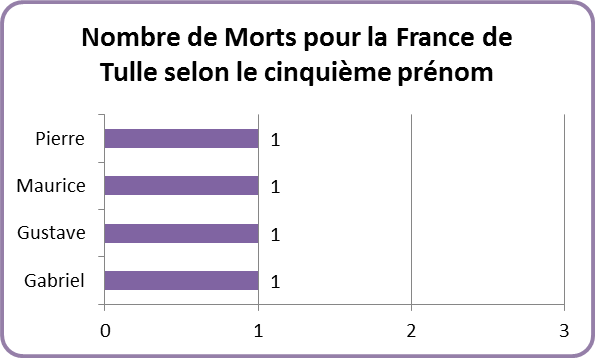 14
[3] Classement des Morts pour France de Tulle selon la date de naissance
15
Les années de naissance s’étalent de 1858 à 1900. Les Morts se concentrent sur les années 1881-1896.
16
[4] Classement des Morts pour France de Tulle selon le lieu de naissance
17
74% des Morts pour la France de Tulle sont nés dans la commune. 8% sont nés en dehors de la Corrèze.
18
En dehors de Tulle, 120 Morts pour la France de Tulle sont nés dans 48 communes de Corrèze.
19
49 Morts pour la France de Tulle sont nés dans 34 départements autres que la Corrèze.
20
[5] Classement des Morts pour France de Tulle selon la date de décès
21
Les deux années les plus meurtrières sont 1915 (30 % des Morts) et 1914 (24% des Morts).
22
Les mois les plus meurtriers de la Grande Guerre sont : août et septembre 1914, septembre 1915.
23
Les deux jours les plus meurtriers de la Grande Guerre pour les soldats de Tulle sont les :
25 septembre 1915 : 29 Morts

 28 août 1914 : 15 Morts

 Deux pertes extrêmes à comparer avec les moyennes théoriques de 1 Mort tous les 3 jours et 12 Morts par mois.
24
[6] Classement des Morts pour France de Tulle selon l’âge au décès
25
Les Morts pour la France de Tulle avaient entre 18 et 58 ans. Ils décèdent le plus à 21 ou 22 ans.
26
[7] Classement des Morts pour France de Tulle selon le lieu de décès
27
592 Morts pour la France de Tulle sont décédés en France, principalement sur la ligne de front.
28
56 Morts pour la France de Tulle sont décédés dans 10 pays étrangers, majoritairement en Belgique.
29
[8] Classement des Morts pour France de Tulle selon le lieu de résidence au décès
30
Les Morts pour la France de Tulle résidaient en Corrèze (72%) et dans la Seine (11%).
31
[9] Classement des Morts pour France de Tulle selon le régiment au décès
32
Les Morts pour la France de Tulle appartenaient majoritairement à des régiments d’infanterie.
33
[10] Classement des Morts pour France de Tulle selon le grade
34
Les officiers représentent 11% des Morts, les sous-officiers et les petits gradés 28%.
35
[11] Classement des Morts pour France de Tulle selon le genre de mort
36
Ils sont morts tués au combat (57%), de blessures ou de maladie, ou portés disparus…
37
En résumé : le portrait-type du Mort pour la France de Tulle
Il s’appelait Jean, né et à Tulle en 1894 (classe 1914), il était soldat de seconde classe dans un régiment d’infanterie. 
Agé de 21 ans, domicilié à Tulle au moment du décès,  il a été tué dans la Marne en 1915.
38
2 – La Carte des Morts pour la France de Tulle
► Les 387 lieux de décès des soldats de Tulle 

► Les principales batailles de la Grande Guerre en 24 étapes

►Le parcours du 100e régiment d'infanterie  de Tulle
39
Premier calque : les lieux de décès des Morts pour la France de Tulle
40
Les 387 lieux de décès des 648 Morts pour la France de Tulle sont symbolisés par des repères de différentes couleurs.
41
Douze types de repères distinguent les lieux de décès en fonction du genre de mort et du nombre de morts.
42
Le département de la Marne est le plus meurtrier avec 141 Morts répartis dans 63 lieux de décès.
43
Les dix lieux de décès les plus meurtriers comptent de 6 à 23 Morts sur l’ensemble de la période 1914-1919.
44
Second calque : batailles et opérations associées aux Morts pour la France de Tulle
45
22 étapes  concernent le front occidental (France et Belgique), 1 étape le front oriental (Balkans) et 1 étape le front italien.
46
Les lignes colorées relient des lieux de décès associés à une même période de temps sur le front occidental.
47
Le front oriental :  dans les Balkans, dans le sud de l’Ukraine ou en mer, on compte 14 Morts pour la France de Tulle de mai 1915 à mars 1919.
48
Le front italien : entre novembre 1917 et septembre 1918, on compte 2 Morts au combat et 2 Morts par accident.
49
Troisième calque: le parcours du 100e régiment d’infanterie de Tulle
50
Le 100e régiment d’infanterie de Tulle compte 62 Morts pour la France de Tulle décédés entre le 21 août 1914 et le 4 février 1919.
51
Les 62 Morts pour la France de Tulle du 100e RI se répartissent dans 29 professions, principalement des secteurs secondaire (39%) et tertiaire (41%).
52
78% des Morts pour la France de Tulle du 100e RI dont le degré d’instruction est renseigné ont un niveau primaire.
53
Les 62 Morts pour la France de Tulle du 100e RI ont un taille qui varie entre 1,56 et 1,79 m. La taille moyenne est de 1,66 m.
54
40% des 62 Morts pour la France de Tulle du 100e RI ont une durée de campagne inférieure à deux mois.
55
Aux batailles victorieuses déjà inscrites sur le drapeau du 100e RI de Tulle vont se rajouter celles de Vitry (1914), Verdun (1916), Reims (1918), Aisne (1918).
56
Le parcours du 100e régiment d’infanterie de Tulle est décomposé en 69 étapes , du départ pour le front le 8 août 1914 au dernier engagement armé le 28 octobre 1918.
57
Historique du 100e RI, édité à Tulle en 1920 (94 pages). Portrait du lieutenant-colonel Beaulieu commandant le régiment lors de la défense de Reims en 1918.
58
Hommage aux morts du 100e RI : liste des tués à l’ennemi et des décédés suite de blessures ou de maladies contractées au front (Historique page 51 à 94).
59
En liaison avec l’exposition Tulle 14-18, Portraits croisés, l’exemple d’Antoine MIRAT (1887-1918), poilu Mort pour la France dans les derniers jours de la Grande Guerre.
60
Le JMO du 23e RIC n’est pas disponible, mais l’Historique du régiment retrace le franchissement de l’Aisne et l’attaque de la cote 145 aux environs de Saint-Germainmont, le 19 octobre 1918, jour du décès d’Antoine MIRAT.
61